Сценарий медиаурока­ с компьютеро­мАлгебра  7 класс
Разработала: Ломонова О.А., 
учитель математики 
МБОУ «СОШ № 44
 им. М.Я. Вознесенского»
 г.Кемерово
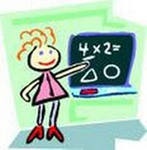 Тема: «Способы разложения многочленов»
Цель урока:
обобщить и систематизировать знания учащихся в применении различных способов разложения многочленов на множители и овладении основными алгоритмическими приемами по данной теме
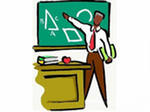 «Скажи мне - и я забуду,
Покажи мне - и я запомню,
Вовлеки меня и я научусь».
Способы разложения многочленов на множители:
Вынесение общего множителя за скобки.

Способ группировки.

Разложение многочленов на множители с помощью формул сокращенного умножения.

Разложение многочленов на множители с помощью комбинации различных приемов.
Что такое разложение многочлена на множители?(Соедини соответствующие части определения)
Разложение
многочлена
на множители - это
1. представление в виде суммы многочленов
    
    2. представление в виде произведения двух 
        или нескольких одночленов.

    3. представление в виде разности многочленов 
                     
    4. представление в виде произведения двух 
	  или нескольких многочленов.
Алгоритм отыскания общего множителянескольких одночленов
    
     Найти переменные, которые входят в каждый член многочлена, и выбрать из них    наименьший                        показатель степени.
     Произведение коэффициента, найденного на первом шаге, и степеней, найденных на втором шаге, является общим множителем, который выносят за скобки.
     Найти   наибольший общий делитель коэффициентов всех одночленов, входящих в многочлен.
Алгоритм разложения многочлена на множители способом группировки (установить истинный порядок выполнения)
Вынести в каждой группе общий множитель ( в виде многочлена) за скобки.

    Сгруппировать члены так, чтобы слагаемые имели общий множитель.

    Вынести в каждой группе общий множитель ( в виде одночлена) за скобки
Разложение многочленов на множители с помощью формул сокращенного умножения
Произвести классификацию данных многочленов по способу разложения
1.Вынесение общего
множителя за скобки:

2.Способ группировки:

3.С помощью формулы
сокращенного умножения:

4.Нельзя разложить
на множители:
Представьте трехчлен в виде квадрата двучлена(если это возможно).
Используя формулу разности квадратоврешить уравнения:
Замените пропуски такими одночленами, чтобы выполнялось равенство.
Проверка
«5»- 17-18 заданий
«4»- 13-16 заданий
«3»- 8-12 заданий
Проверочная работа.
Ответы к проверочной работе:
Домашнее задание:«5» N417(1,2,3,4,5,6), 416(1,2)«4» N417(1,2,3,4), 416(1)